French
Guided Writing:  Foundation Work and future plans 


Downloadable Resource
Madame Sheikh
You are writing a blog about work and future plans. Mention:
Ce que vous faites actuellement.
Vos qualités personnelles.
Un stage que vous avez fait.
Le métier que vous allez faire à l’avenir.
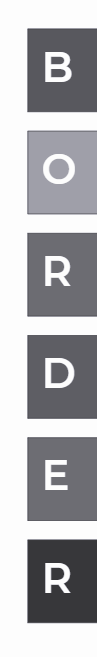 Basic answer to the bullet point
Opinion
or
Reason
or
Development
or
Extra example :)
Review
Remember: infinitives can be translated as ‘to…’ as well as the gerund ‘...ing’.
Using Multiple Tenses Together - ER VERBS.  “I”
Perfect
Conditional
Present
Future
Je vais
+
infinitive
Je
+
infinitive
+
ai
Je
+
infinitive
+
ais
J’ai …... é
Je    ……e
Perfect
Conditional
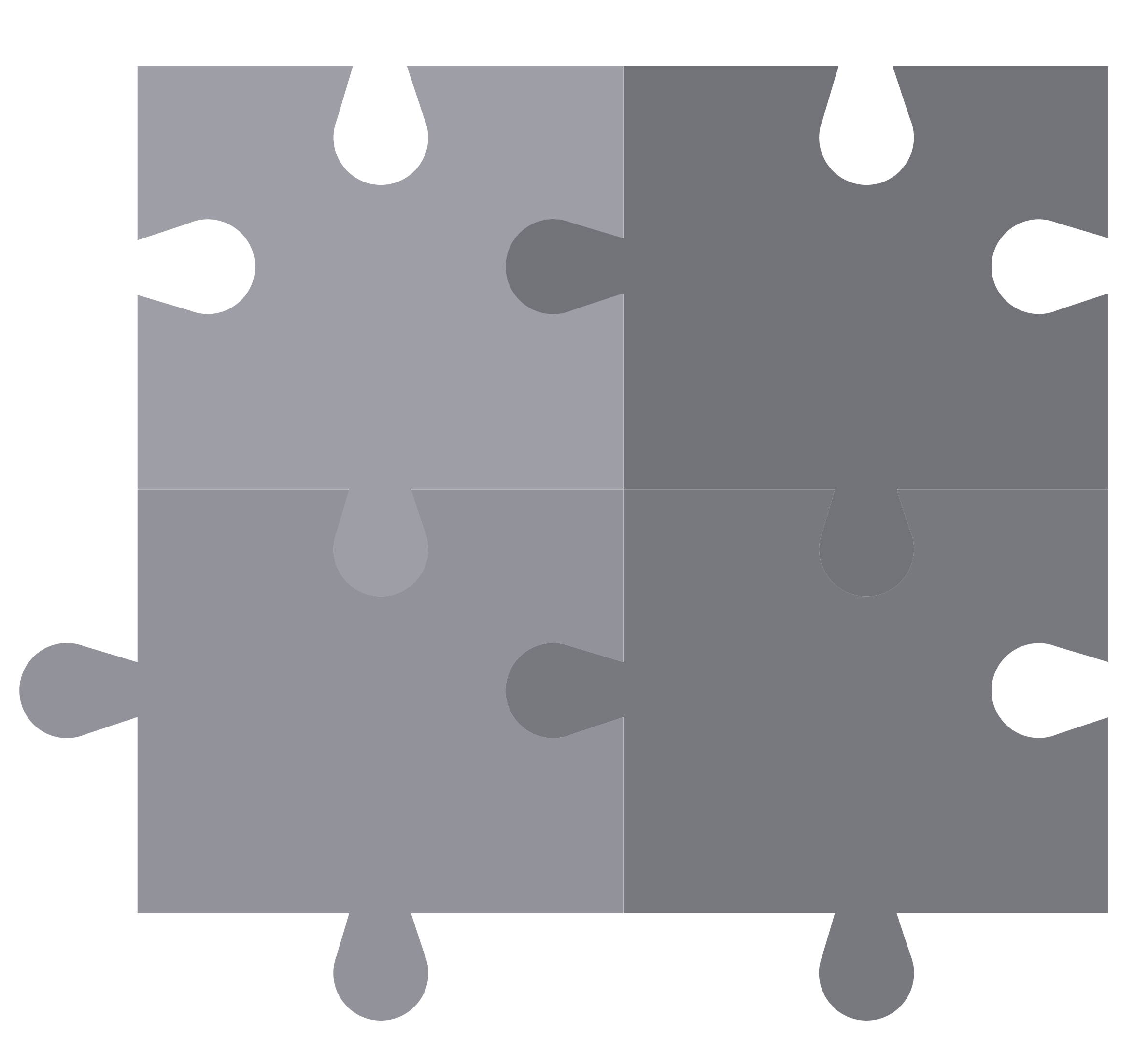 je travaillerais
j’ai travaillé
travailler
finden
Present
Future
je travaille
je travaillerai
Perfect
Conditional
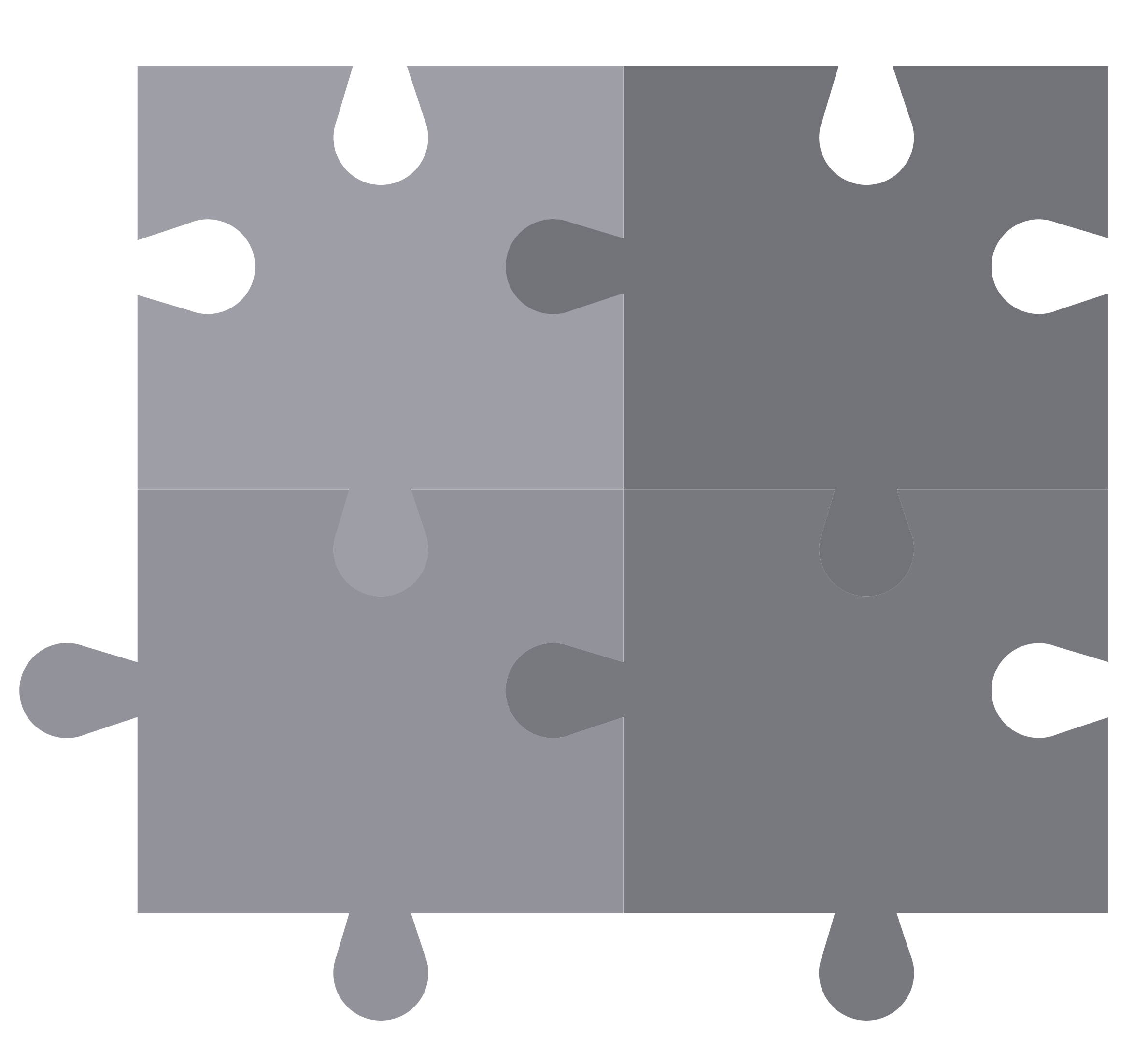 j’ai servi
je servirais
servir
finden
Present
Future
je sers
je servirai
Perfect
Conditional
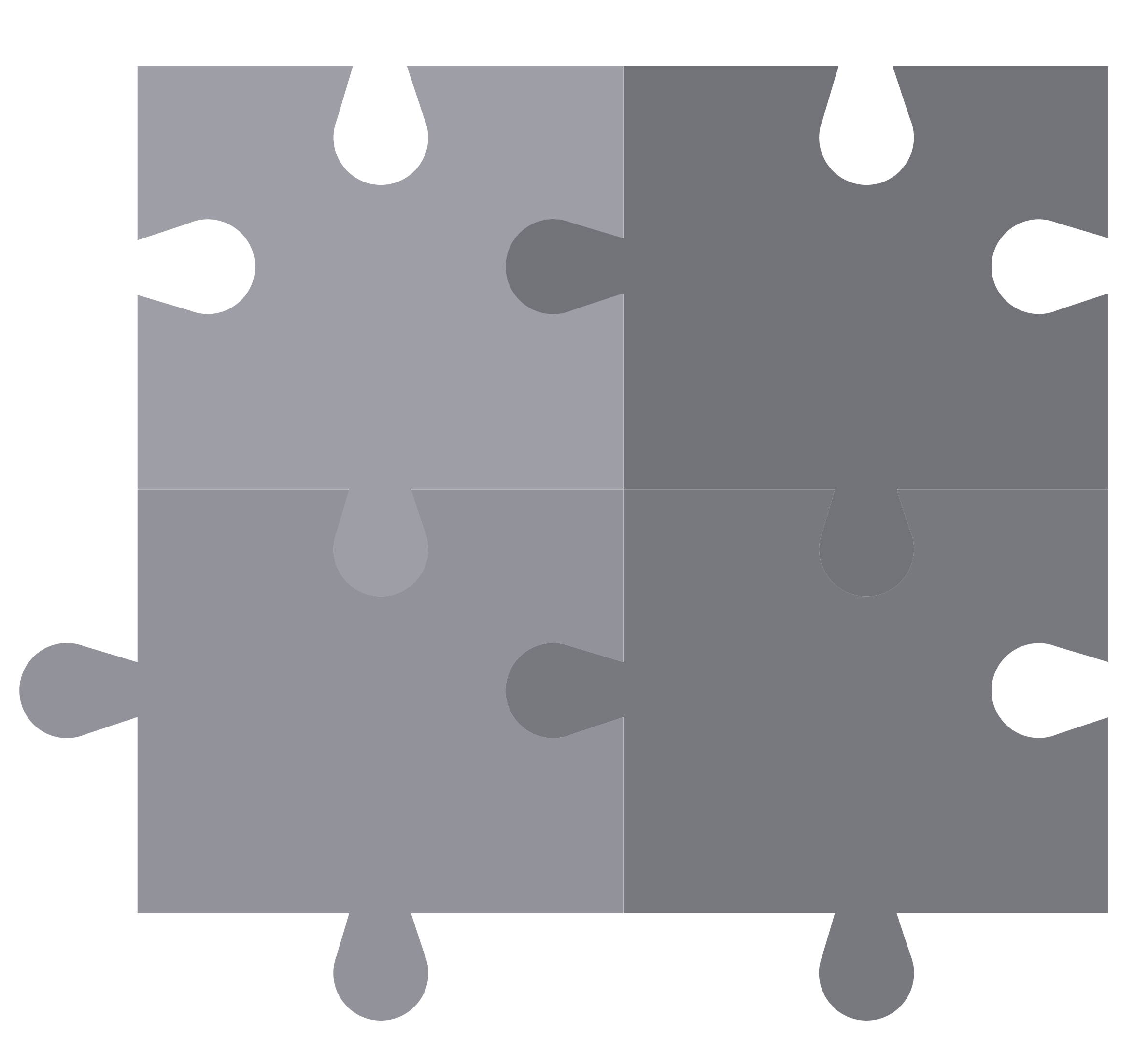 j’ai fait
je ferais
faire
finden
Present
Future
je fais
je ferai
Using verbs in multiple tenses
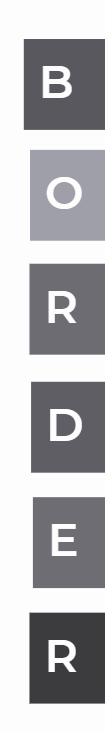 Actuellement, je travaille dans un café deux fois par semaine. Normalement je sers les clients. À mon avis, c’est une bonne expérience.
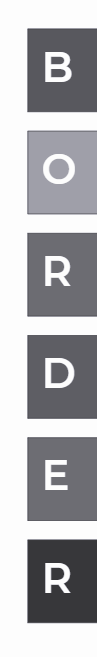 L'année dernière, j’ai fait un stage dans un garage. Le premier jour, j’ai tapé des documents et chaque jour, je devais servir les clients et répondre au téléphone.C’était génial parce que j’ai beaucoup appris.
Vos qualités personnelles (your personal qualities).
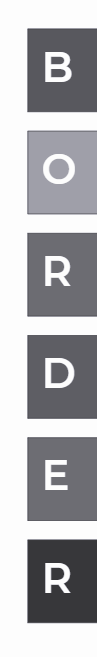 Try to include at least 3 adjectives. Don’t forget agreements!
Je pense que je suis… = I think that I am…
Je dirais que je suis… = I would say that I am...
Le métier que vous allez faire à l’avenir (the job that you are going to do in the future)
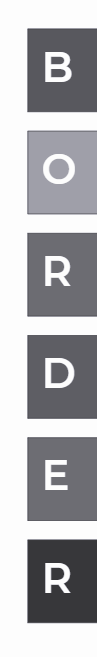 Say what you will do!
Remember, there are two ways to form the future tense!
À l’avenir = In the future
J’ai l’intention de + infinitive = I intend to + infinitive
Je + verb in the future tense = I will …..